Internet First
presented by
Gill Foley 
Engagement Lead
Agenda
What’s Internet First?

What’s NHS Digital’s role in supporting Internet First?

Where does HSCN fit in?

Internet First roadmap
2
What’s Internet First?
Internet First supports the government strategy of moving digital services to being securely accessible over the internet 

UK Government Cloud First Policy 2013
Government Transformation Strategy 2017
Vision for digital, data and technology in health and social care 2018
NHS Long Term Plan 2019
3
[Speaker Notes: Removing the reliance on private networks]
Internet First Strategic Principle
Hospitals
Hospitals
By default, health and social care digital services must be externally accessible over the internet, including application interfaces for authentication, application access, file and batch upload or messaging
Existing health and social care digital services exclusive to the Transition Network or HSCN must transition to be accessible over publicly addressable Internet.
Citizens
Citizens
3rd Parties
3rd Parties
Ambulance Trusts
Ambulance Trusts
Local
Auth
Local
Auth
Internet          Access          Layer
N3 / HSCN
NHS  Digital  Internal  Network
N3 / HSCN / Internal
NHS
Digital
NHS
Digital
Private
Cloud
Crown
Public Cloud
Cloud
Social Care
Social Care
CCGs
CCGs
Private
Private
Pvt host
Research
Research
Community Clinics
Community Clinics
GPs
GPs
[Speaker Notes: The Principle….

New apps and systems to be internet facing by default – cloud and network.
Existing national apps/sys remediate – NHS Digital focussed.]
What’s NHS Digital’s role in supporting Internet First?
NHS Digital’s ‘digital services’   

Remediating externally accessible digital services to be internet facing by March 2021

Provide guidance and signpost to standards to support suppliers and consumers to remediate their health and social care digital services  

Share NHS Digital’s early lessons learnt 

Develop roadmap of strategic enablers and NHS Digital’s system remediation activities
5
What’s NHS Digital’s role in supporting Internet First?
Internet First Policy and Guidance 

To be published (May 2019)

Awareness & Feedback
Online Survey (May-June 2019)
Webinars (June 2019)
6
What’s NHS Digital’s role in supporting Internet First?
Consult on the future network provision

Network Operating Model consultation (Jun/Jul 2019)
7
Where does HSCN fit in?
HSCN supports the shift to more internet and public cloud-based services
It provides the ongoing private network connectivity required to continue to access systems not yet accessible over the internet
Future-proof being able to access digital services over the internet by obtaining appropriately sized connectivity with levels of resilience needed for the services consumed on the Internet
For more information see HSCN’s web pages
8
[Speaker Notes: HSCN is the ideal underlying network connectivity because:

it provides both internet and private network connectivity via a single connection
services are available from a competitive marketplace of 20 HSCN compliant suppliers providing demonstrably best value for money connectivity - their pricing is in line with or cheaper than the equivalent non-HSCN commercial grade internet or private network connectivity
HSCN provides additional security and service management features at no extra cost.
We encourage health and care organisations to obtain appropriately sized connectivity with levels of resilience they need for the services they consume on the Internet, as well as private connectivity from an HSCN compliant supplier. This will ensure they are increasingly able to access systems and services over the internet as those systems move from being delivered over a private network to being delivered the internet and public cloud.
Initially organisations may have a HSCN connection with 70% of its bandwidth allocated to HSCN private access and 30% to the internet. As services like NHSmail switch to exclusive internet access instead of the private network it is likely this will switch to 70% internet and 30% to the private network traffic, which can easily be accommodated by your HSCN provider.]
Internet First Roadmap
April 2019: 
Started quarterly reporting to the Secretary of State
May/June 2019: 
NHS Internet First Policy and Guidance published
Raise awareness and capture feedback
June/July 2019: 
Network Operating Model consultation
Develop roadmap of strategic enablers and NHS Digital system remediation activities
July 2019: 
Provide update to Secretary of State
9
Internet First key points to notes
SoS vision to make health and social care digital services to be internet facing by March 2021
NHS Digital remediating the national systems by March 2010
Internet First Policy & Guidance – Survey (May/June)
Network Operating Model – Consultation (June/July)

Your feedback is vital
10
Contact us
If you wish to be added to the Internet First mailing list or have any questions please email:

internetfirstenquiries@nhs.net
11
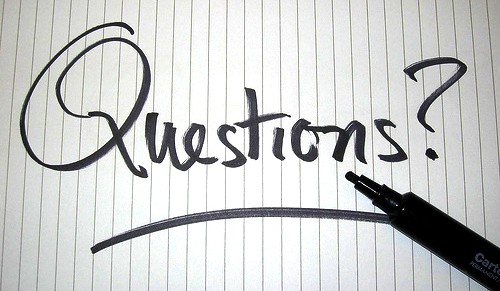 To inform and assure the delivery of trusted digital services to make health and care better